Semantisatieverhaal:
Weet je wat ik op internet las? Een man uit Capelle aan den IJssel was op vakantie geweest. Toen hij thuiskwam, had hij iets heel bijzonders in zijn koffer zitten. Zal ik onthullen wat er in zat? Zal ik het bekendmaken? De man deed zijn koffer open en prompt, direct, kroop er een hele grote spin uit. Het was daadwerkelijk, echt, een vogelspin. Het was een heel bijzonder voorval, een hele bijzondere gebeurtenis. De man belde de dierenbescherming. De mensen van de dierenbescherming bestormden het huis om de spin te vangen. Ze gingen er met een grote groep tegelijk op af. De man betwijfelde of ze op tijd zouden zijn, ze dachten dat ze waarschijnlijk niet op tijd zouden zijn. Zouden ze de spin nog wel kunnen vinden of was hij allang weggelopen? De mensen vermoedden, dachten, dat de spin in de kelder zat. Ze gingen dus meteen naar de kelder. Ze negeerden alle spullen, ze deden net of de spullen er niet waren en gingen met z’n allen zoeken naar de spin. Na een uur zoeken, wilden ze de zoektocht afblazen, niet door laten gaan. Gelukkig bleven ze doorgaan en vonden ze de spin. Het was een spin die je niet als huisdier mag hebben. Vind jij dat ze de man moeten aanklagen? Dat ze hem officieel de schuld moeten geven? Of moeten ze hem vrijspreken omdat hij er niks aan kon doen? Ik weet het niet zo goed. Voor mij is het in ieder geval een signaal dat ik voortaan goed oplet bij het inpakken van mijn koffer. Het signaal betekent het teken dat je iets moet doen. Denken jullie dat dit verhaal daadwerkelijk gebeurd is? Of betwijfelen jullie het? Kijk maar eens op nu.nl, daar lees je het bericht.
Gerarda Das
Mariët Koster
Mandy Routledge
Francis Vrielink
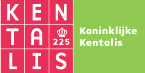 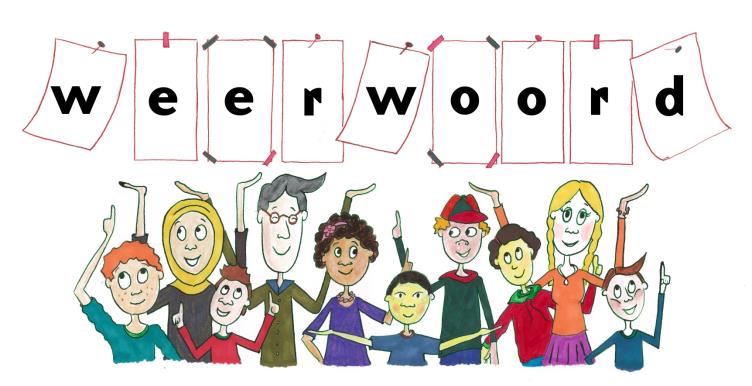 Week 38 – 17 september 2019
Niveau B
onthullen
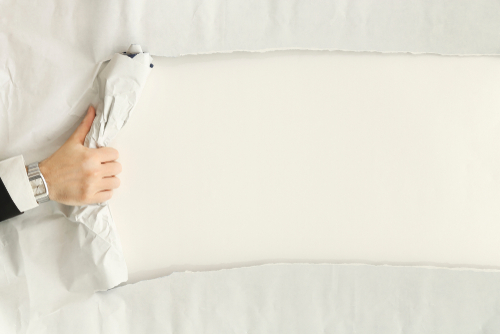 prompt
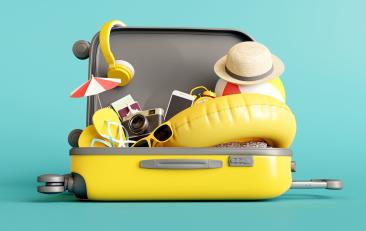 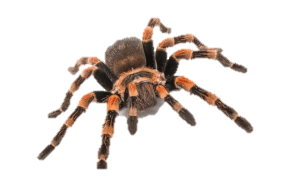 daadwerkelijk
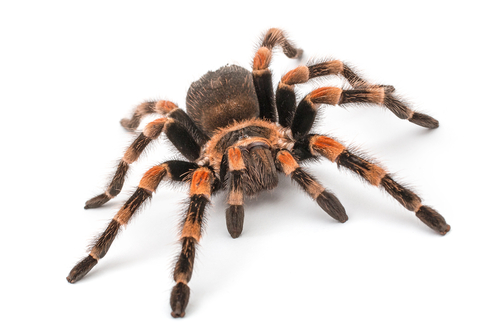 het voorval
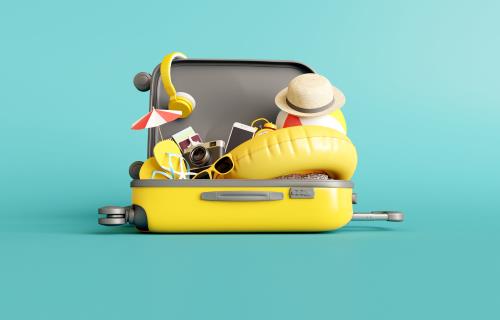 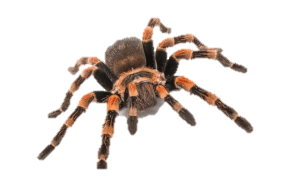 bestormen
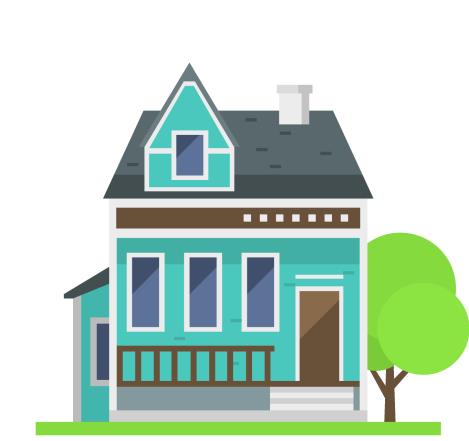 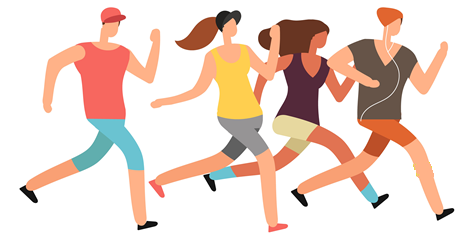 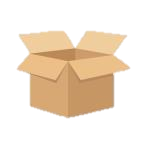 betwijfelen
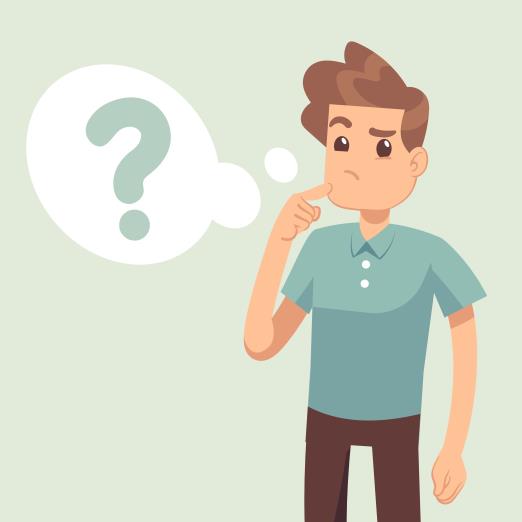 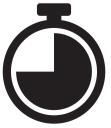 negeren
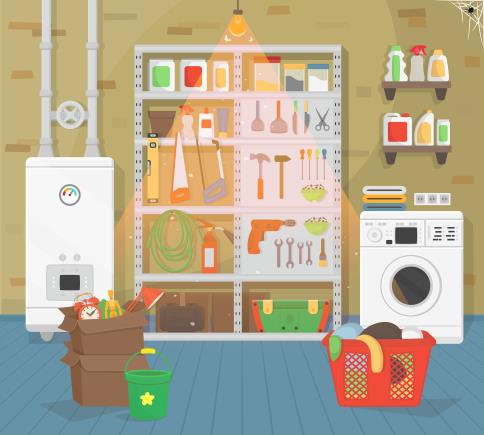 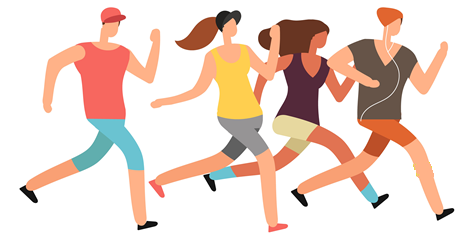 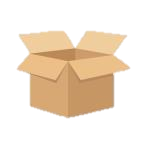 afblazen
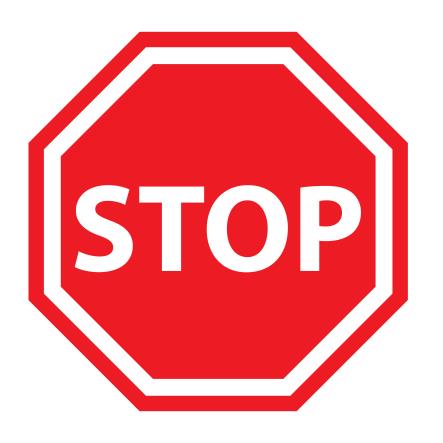 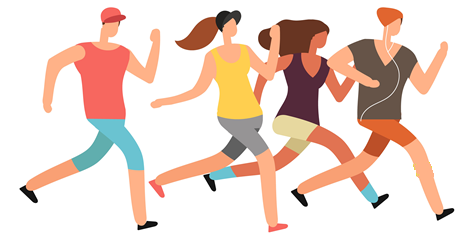 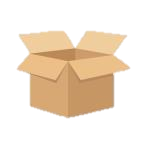 aanklagen
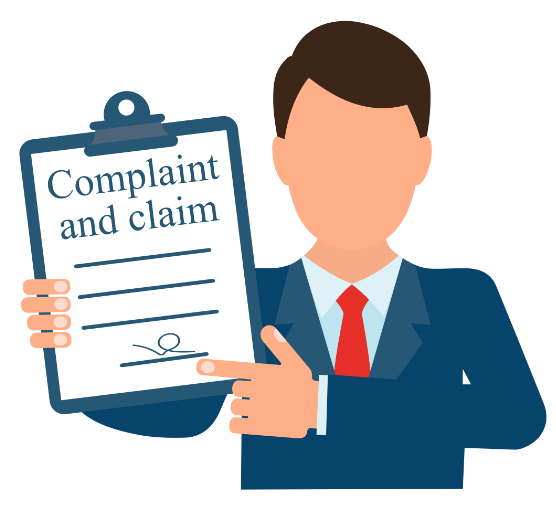 schuldig
het signaal
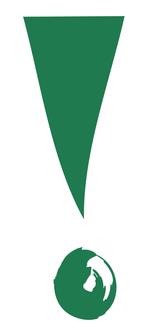 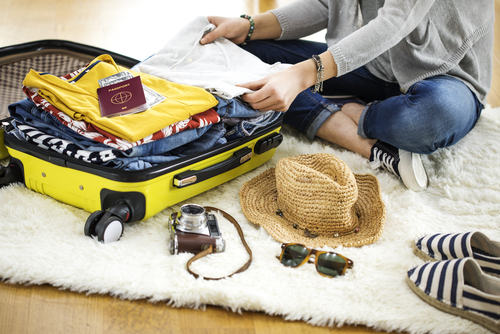 https://www.nu.nl/opmerkelijk/5982570/capelse-vakantieganger-neemt-per-ongeluk-tarantula-mee-uit-colombia.html
Op de woordmuur:
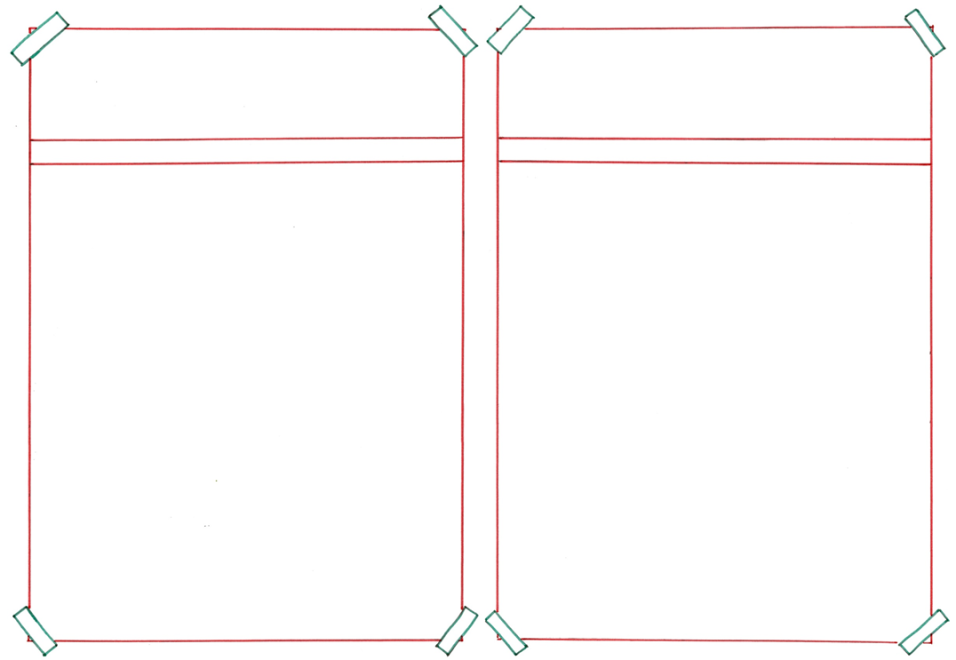 onthullen
geheimhouden
Zal ik onthullen wat er in zijn koffer zat?
Ik wil dit het liefst geheimhouden.
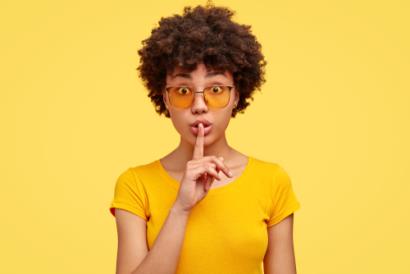 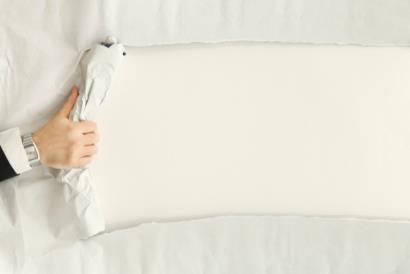 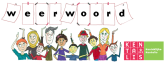 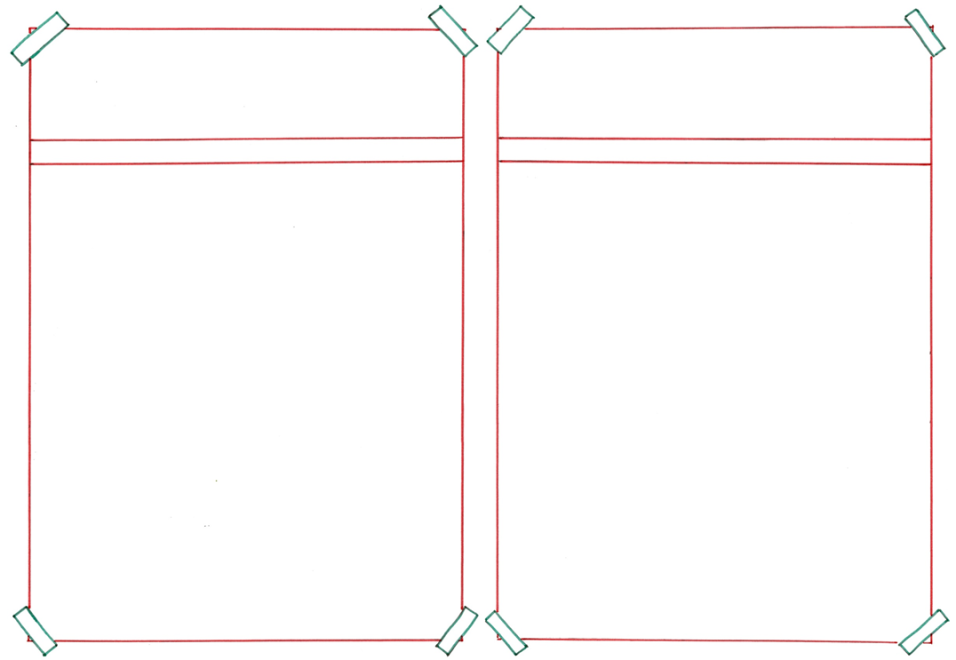 betwijfelen
vermoeden
De mensen vermoedden dat de spin in de kelder zat.
De mensen betwijfelden of ze nog op tijd zouden zijn.
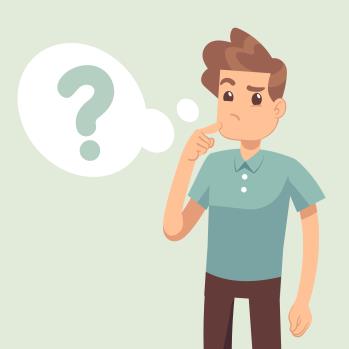 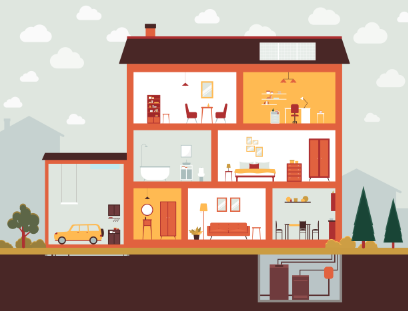 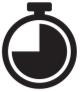 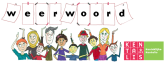 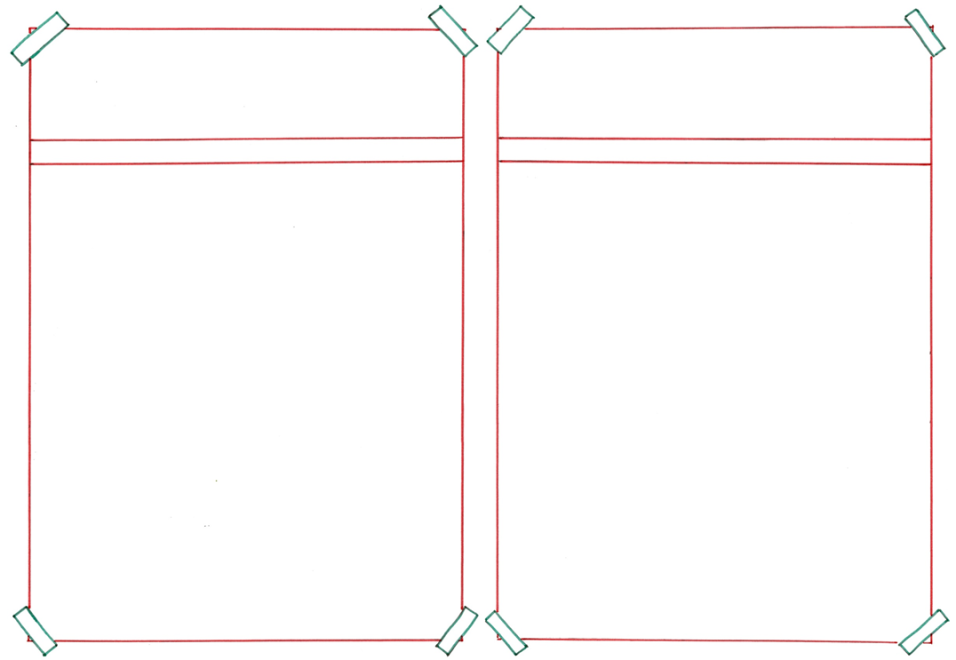 doorgaan
afblazen
Gelukkig bleven ze doorgaan en vonden ze de spin.
Na een uur zoeken, wilden ze de zoektocht afblazen.
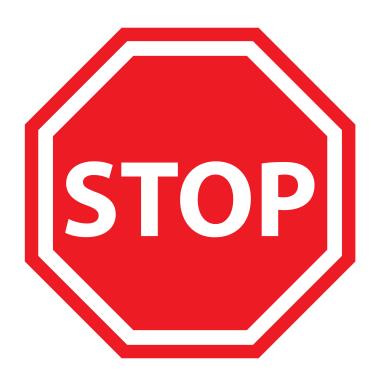 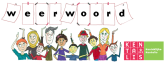 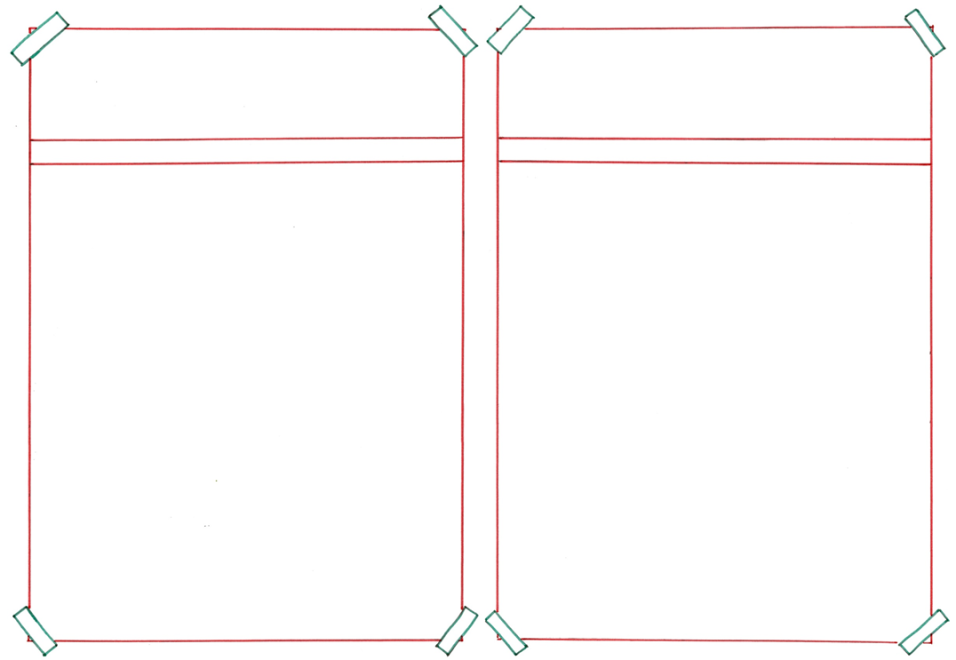 aanklagen
vrijspreken
De rechter spreekt de man vrij.
Vinden jullie dat ze de man moeten aanklagen?
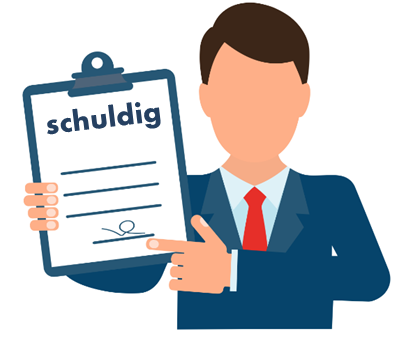 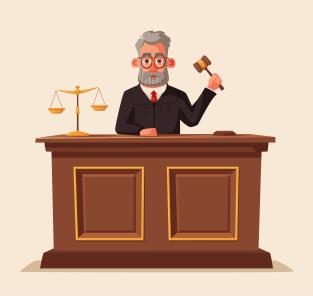 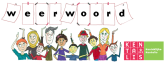 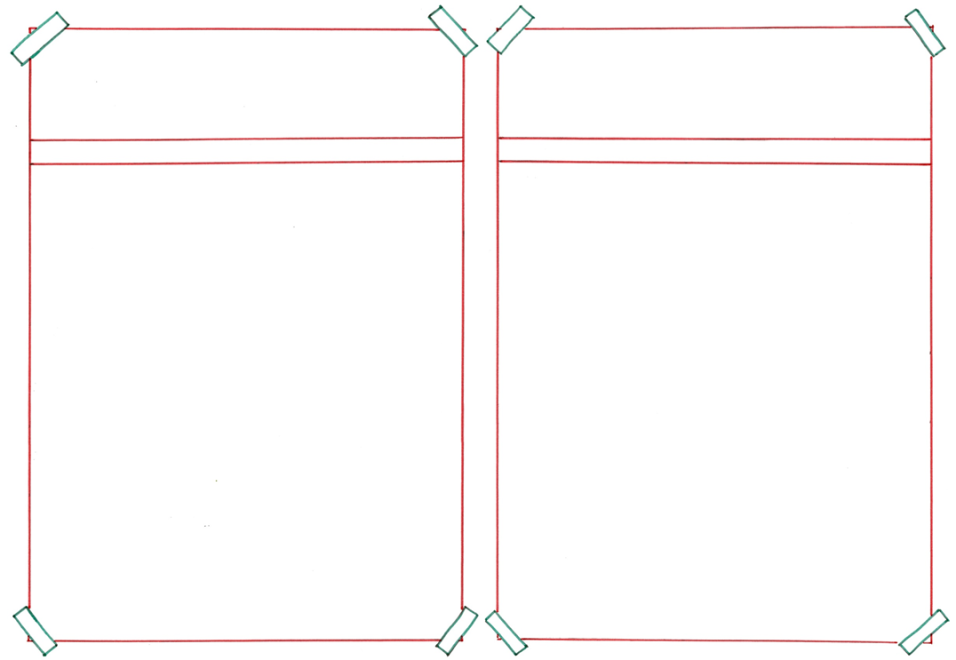 negeren
aandacht geven
Wij geven aandacht aan de spullen.
De mensen negeren alle spullen.
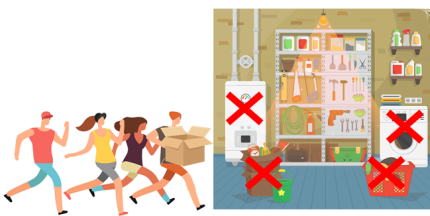 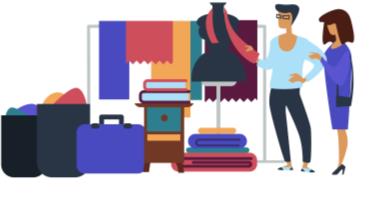 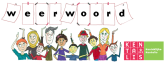 het signaal = het teken (dat je iets moet doen)

Voor mij is dit een signaal dat 
ik voortaan goed oplet bij 
het inpakken van mijn koffer.
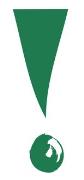 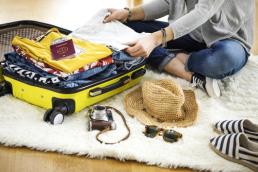 het voorval = de gebeurtenis


Het was een heel bijzonder voorval.
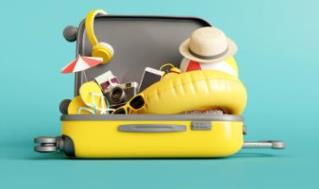 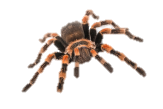 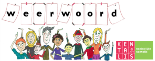 prompt = direct, snel

De koffer ging open en prompt 
kroop er een spin uit.
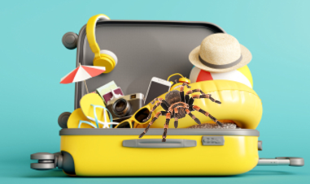 daadwerkelijk = echt



Het was daadwerkelijk een vogelspin.
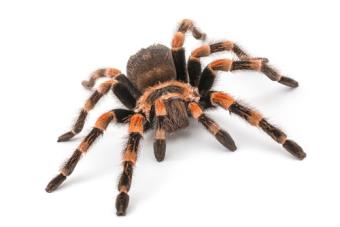 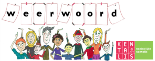 bestormen = met een grote groep tegelijk ergens op af gaan (omdat je iets wilt)




De mensen bestormden het huis om de spin te vangen.
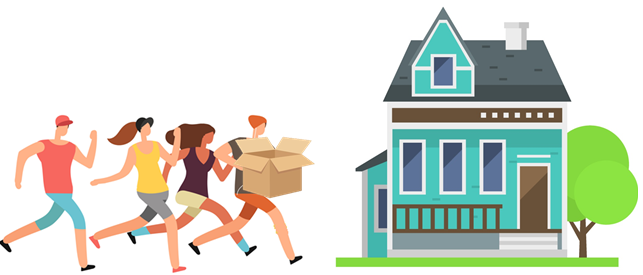 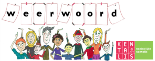